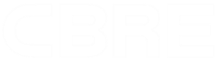 The dynamic between people & tech in knowledge managementYasmin Dubash
11/06/2020
INTRODUCTION
Worked in Knowledge Management for 10 years in different industries – Law, Consultancy, Market Research and my current role is as UK Knowledge Manager at CBRE

Knowledge Management means different things to do different organisations – collaboration, lessons learned, knowledge sharing, knowledge retention, content repositories

I am on the NetIKX committee – run seminars quarterly  (netix.org)
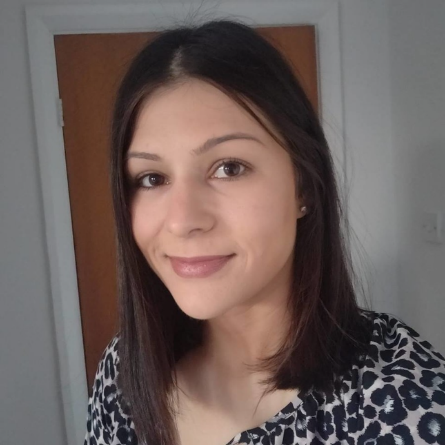 KM STRATEGY
What knowledge related business issues are you trying to solve? - this is not something a machine can do

Linking the Knowledge Strategy to companies IT strategy is key 

As companies continue to grow and merge the volume of Knowledge within that company increases too

This can result in Knowledge silos with content stored in various places – from the apps, shared drives to peoples own computers

KM technology has been primarily focused on organising content and creating hierarchies and taxonomies to ensure efficient searching – this is starting to change
*	Please ensure you have updated your footer information.

PC STEPS

From the ribbon select ‘View’ tab and click on ‘Slide Master’
In slide master view – ensure you select the very first page
Update footer text and change logo (if required)
Please ensure you remove either the ‘CBRE’ or the ‘Client Name’ text depending upon the logo placed in the document

MAC STEPS

On the View menu, point to Master, and then click Slide Master.
In slide master view, select the slide master in the navigation pane.
Select the text in the footer element, and update the copy.
When you complete the changes in slide master view, on the message bar click Close Master to return to normal view.
Please ensure you remove either the ‘CBRE’ or the ‘Client Name’ text depending upon the logo placed in the document
Technology as an enabler in KM
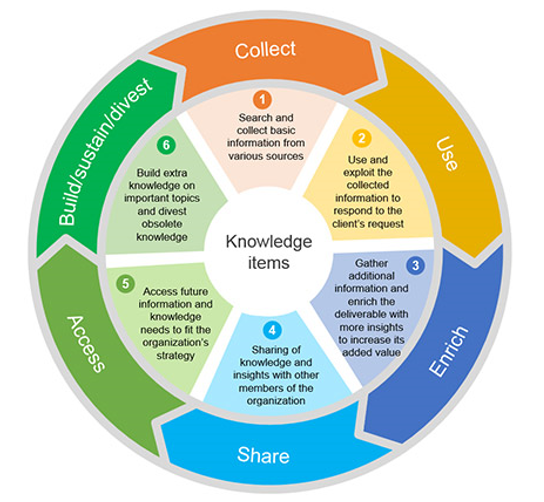 The two seem inextricably linked together – Tech features at almost every juncture of the KM cycle

Technology enhances KM and provides a vehicle for storing and manging knowledge. People act as facilitators 

Wide array of technological tools available depending on your company’s needs – is it for collaboration, document storage, insights
TECHNOLOGY OPTIONS
Do people have the right tools at their disposal and understand how to use them?
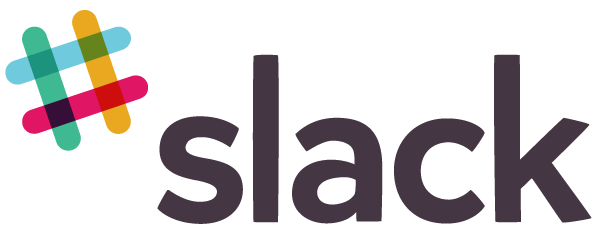 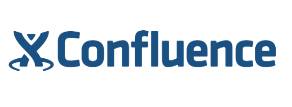 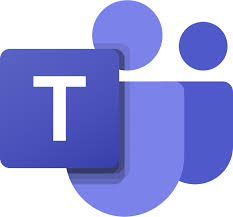 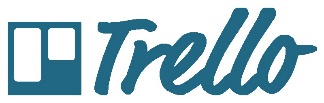 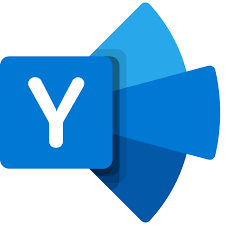 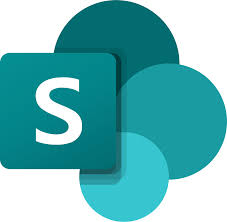 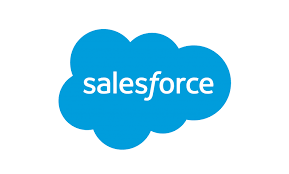 [Speaker Notes: Each technical application needs to have a clear remit within the business to avoid confusion]
AI IN KNOWLEDGE MANAGEMENT
Best for large unstructured data sets

AI-powered knowledge bases use new technologies - semantic search, natural language processing, and machine learning—to make it easier for employees to find the knowledge they’re looking for quickly and easily.

Enables users to find content they may not do otherwise

There is a distinct shift towards the ‘curation of content’

Project Cortex from Microsoft and Kendra from Amazon are two current examples of having the ability to contextualise data from various sources and surface it to end users
[Speaker Notes: Semantic search is essentially Meaningful search]
To move between headings and bullet levels, use the ‘Indent List Level’ buttons  found on the ‘Home’ tab




OR


	
NOT the bullet button
To move between headings and bullet levels, use the ‘Indent List Level’ buttons  found on the ‘Home’ tab




OR


	
NOT the bullet button
CULTURE
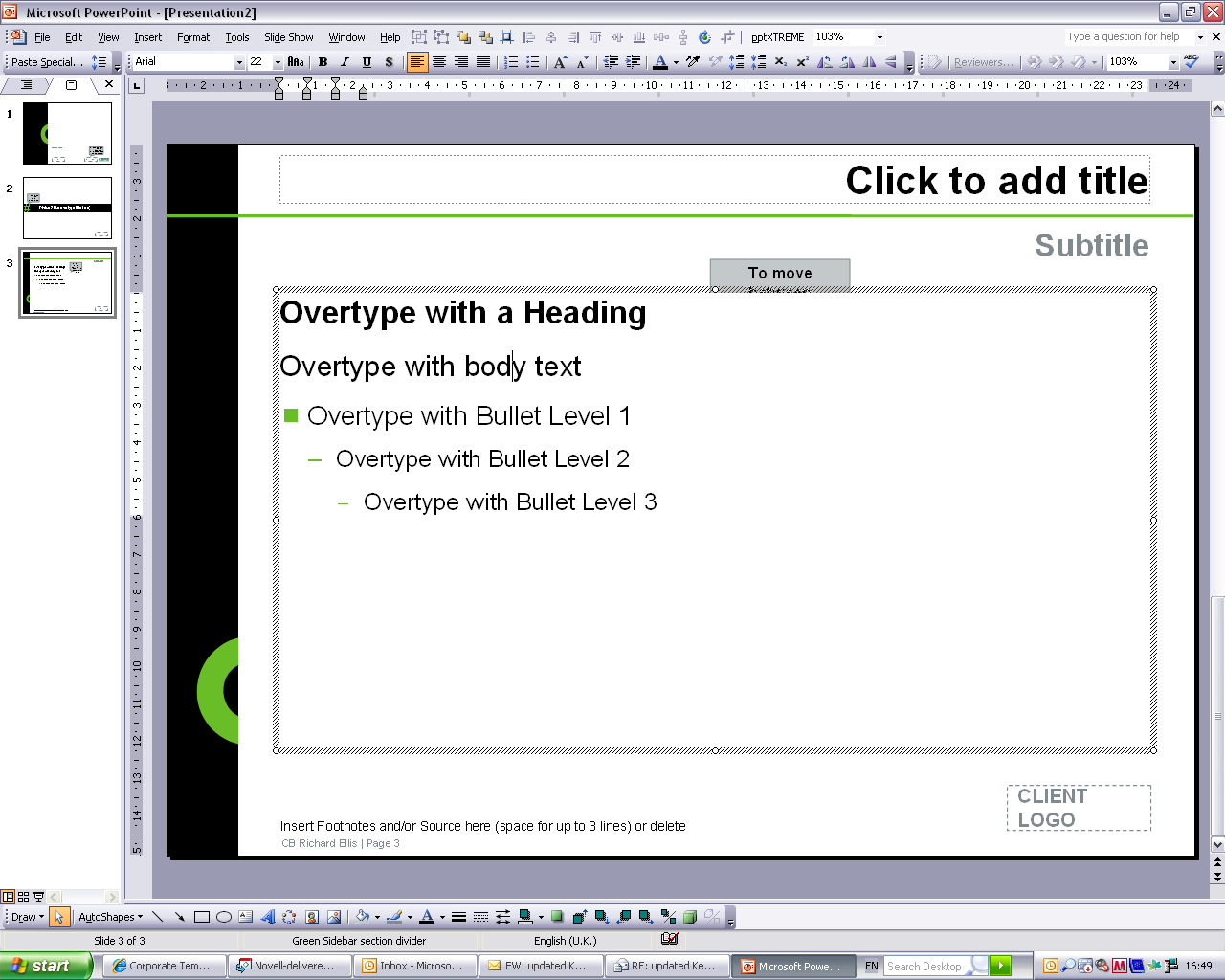 All of this is not possible without addressing the culture within a business
Providing employees with the technological tools is not enough
You need to create a culture of collaboration, sharing and empowerment for employees
By fostering this culture organisational learning will improve which has far reaching benefits
It’s important to reward employees for sharing their knowledge, ideas and being innovative.
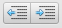 Thank you

Yasmin.Dubash@cbre.com